我長大了
導師：蔡宓純
學生：董翊恆
家長：董順德
內文：
         最近，我發現自己長大了。首先，是我的身高、體重改變了。上次我量身高時，我發現我又長高了五公分，還有一次量體重時，我重了一點點，
有一次我在穿衣服的時候，我穿不太下，媽媽就帶我去買大件的衣服，又發現我穿鞋子的時候，我的腳都很痛，原來我的腳變大了。
        媽媽也發現我長大了，她對我說：「以前你的身高只有一二九公分，現在你的身高卻長高了，這樣你就可以拿很高的東西。」然後，爸爸也發現我長大了，他對我說：「以前你的腳很小，現在你的腳卻變大了，這樣你就可以跑得更快。」接著是，奶奶也發現我長大了，她對我說：「以前你還很輕，現在你卻變重了，這樣哥哥就抱不動你了。」再來是，爺爺也發現我長大了，他對我說：「以前你的手很小，現在你的手卻變大了，這樣你就可以抱起弟弟，幫媽媽照顧弟弟了。」最後同學也發現我長大了，他對我說：「以前你跳繩很慢，現在你跳繩卻比我還要快，已經打敗我了。」
         我希望自己將來可以成為家人心目中乖巧的孩子，變得更乖和聽話；老師心目中用心的學生，學習上更認真。
        目前我可以努力做的事是幫媽媽照顧弟弟。學習時要專心聽，與人相處時要大方一點，在家時，我會和爺爺到外面散步多觀賞大自然，身心建康方面，我要多吃蔬菜水果，我一定要身體更建康。
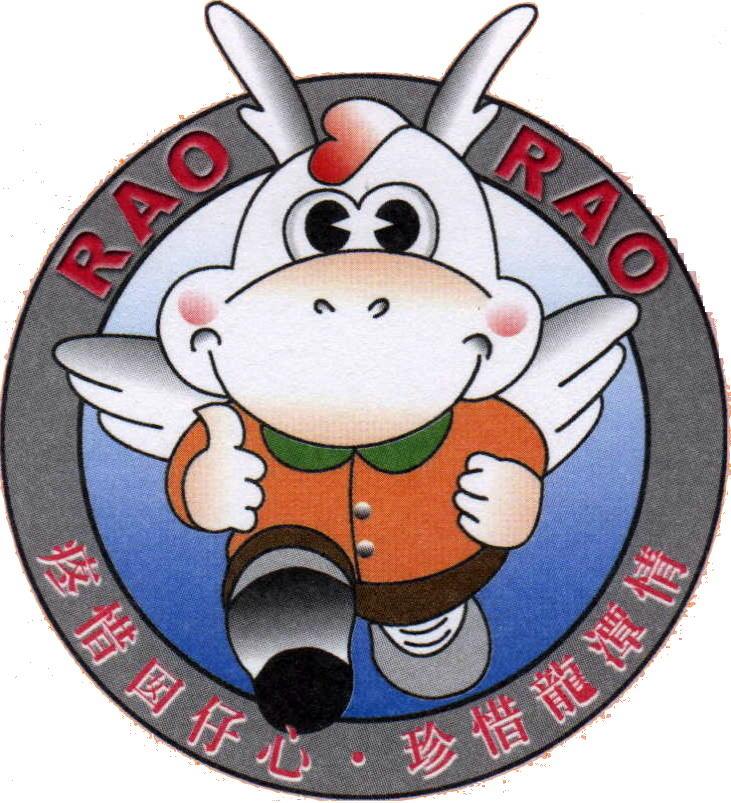 我長大了
導師：蔡宓純
學生：李聿
家長：李建泯
內文：
     最近，我發現自己長大了。首先，是我的身高、體重改變了。暑假過後，開學時學校量身高、體重，量完身高、體重，發現身高長高四公分，體重多一公斤。我還發現我寫功課變快了，之前寫功課都到三~四小時才寫完，現在卻一下子（大約一小時）就寫完了，我覺得我自己長大了。
        外公也發現我長大了，他對我說：「以前你不會很主動說『請、謝謝、對不起』，現在卻會說了，變得越來越有禮貌了。」除了他，還有奶奶也發現我長大了，她對我說：「以前你很衝動，現在卻比較冷靜，冷靜的能力越來越強了。」接著是爸爸也發現我長大了，他對我說：「以前你都要被叫很多次才會去做，現在卻說一次就會去做了，我覺得你的聽話能力變強了。」再來是舅舅，也發現我長大了，他對我說：「以前你對人的關心不主動，現在卻比較貼心且主動。」最後媽媽也發現我長大了，她對我說：「以前你比較不獨立，現在卻能獨立自主的做很多事。」
        我希望自己將來可以成為家人心目中寫字漂亮的孩子，變得更乖巧和勇敢；是老師心目中的乖巧、聽話的學生，在學習上有更好的表現。
        目前我可以努力做的事是寫字端正。在學習時要專心聽講，與人相處時要笑咪咪的，在家時我會親切對待家人，身心健康方面我要多吃蔬果，我對自己有自信，加油！
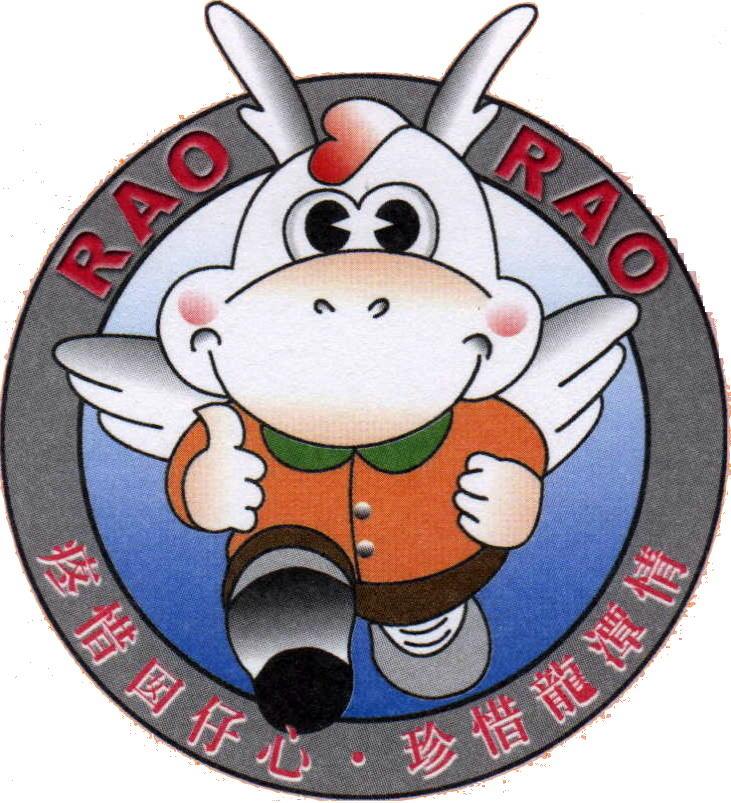